ПРЕЗЕНТАЦИЯ:

«СОБАКА В НАШЕМ ДОМЕ»
Составил: учитель Гусева Л.М.
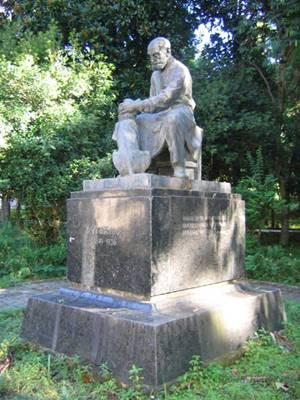 Павлов с собакой
Существует   337 пород собак и разделяют их на 10 групп:1. Пастушьи;2. Сторожевые, розыскные и служебные;3. Терьеры;4. Таксы;













 Существует   337 пород собак 
Разделяют их на  10 групп:
1. Пастушьи;2. Сторожевые, розыскные и служебные;3. Терьеры;4. Таксы;5. Охотничьи (по крупному зверю);6. Охотничьи (по мелкому зверю);7. Подружейные (за исключением английских пород);8. Английские породы подружейных собак;9. Комнатно-декоративные;10. Борзые.
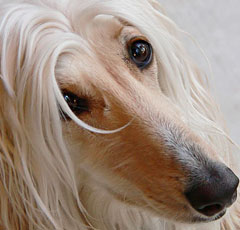 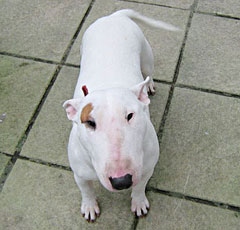 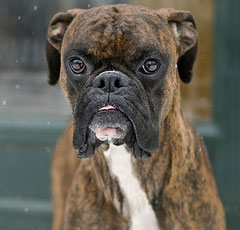 бультерьер
боксер
афганская борзая
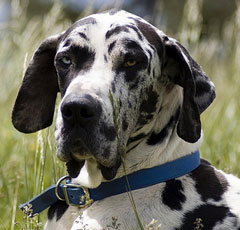 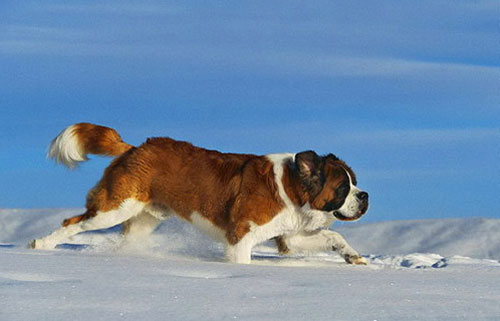 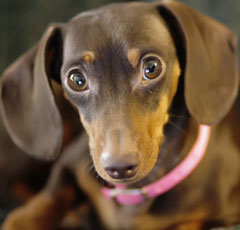 сербернар
немецкий дог
такса
У собак  42  зуба ( на нижней челюсти 22).
 Зубы молочные и коренные  (смена через
 6 месяцев)
Размеры от 20 см до 1 метра.

Высокий интеллект(уступают дельфинам,
обезьянам, и некоторым птицам)
Сейчас существует множество областей, где используют собак:
- наука: первый полет в космос живого существа - "Белка" и "Стрелка";- медицина: пет-терапия или анималтерапия, собака-поводырь;- военные цели: разминирование, охрана;- спасение: поиск людей под завалами;- полиция: поиск наркотиков, задержание нарушителя;и многое другое.
УХОД ЗА СОБАКОЙ
-кормить и выгуливать в одно и то же время;
- следить за чистотой глаз;
-стачивать когти (у собак живущих в городских квартирах;
-чистить уши;
- купать 1-2 раза в год
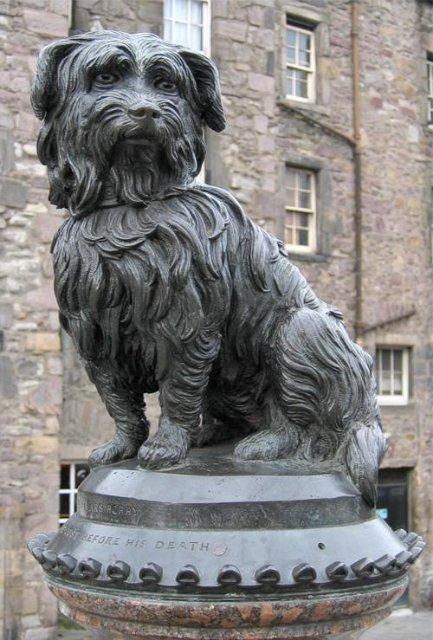 Преданному Бобби  в Англии (14 лет находился у могилы хозяина-полицейского)
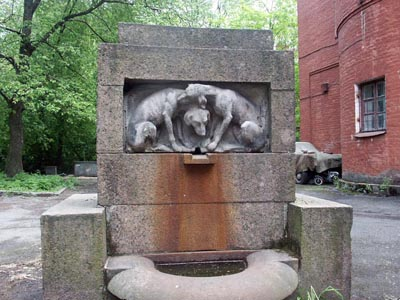 Памятник собакам служившим медицине (Института Павловав СПб.)
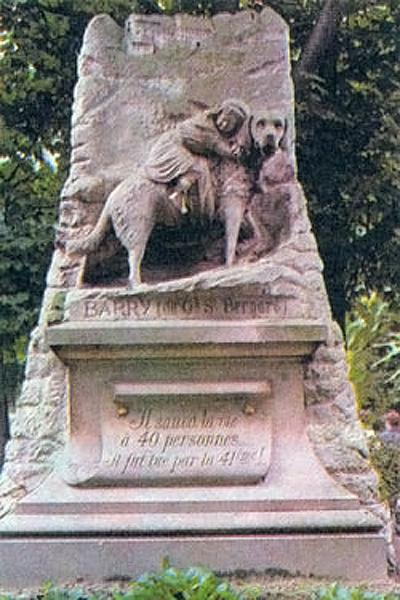 Смелому Барри в Париже ( спас 40 чел. В горах)
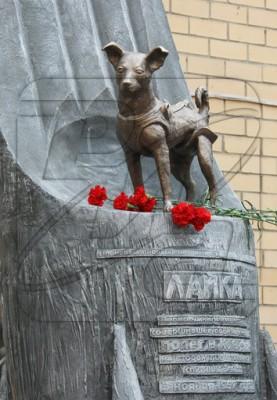 Лайке-первой путешественнице в космос ( в апреле 1958 года).